Муниципальни бюджетни школал хьалхара дешаран учреждени
«Гуьмсан муниципальни к1оштан
Комсомольскера «Берийн беш № 1 «Лучик»
Региональни декъах                                                                  пайда эца х1оттийна йолу проект                                                   «Сан Даймохк – Нохчийчоь!»
Х1оттийнарг: кхетош - кхиорхо Х.М. Баймурадова
Оханан бутт, 2021
Проектан автор: кхетош-кхиорхо Баймурадова Хава Магомедовна
Тоба: лакхара тоба
Проектан тайпанаш: кхоллараллин, ловзаран, довзаран-талламан 
Проектан йохалла: йоцачу хенан
Проект д1аяьхьна хан: 19.04.2021-23.04.2021
Проектан дакъалацархой: бераш, дай-наной, кхетош-кхиорхой
Проектан маь1на:
Адаман синмехалла кхиорехь коьртаниг культура ю. Тахана вайн  г1иллакхаш, 1адаташ ца хууш дуккха а кегирхой бу. Цундела мелла алсам тидам т1е бахийта беза аьлла хета суна берашна вайн культура йовзуьйтуш бечу балхана. Жимачохь дуьйна йовзийта езаш ю шен къоман культура – г1иллакхаш, 1адаташ, ламасташ. Цу т1ехь жигара болх бо берийн бошмашкахь а. Культура 1амаяран хьашташ билгалйохуш   «Гуьмсан муниципальни  к1оштан школал хьалхара дешаран урхаллин коьрта говзанчас Ж. М. Абдурахмановас «Сан къоман хазна » ц1е йолу программа кхоьллина.
Проблема
Лакхара тобанера берашца болх беш ас билгалдаьккхира церан нохчийн къоман синмехаллех лаьцна долу хаарш к1еззиг хилар. Вайн Даймохк , г1иллакхаш, ламасташ, 1адаташ, турпалхой, ненан маттах лаьцна долу  берийн хаарш  ч1аг1деш «Сан Даймохк – Нохчийчоь!»  ц1е йолу проект д1айолийра ас.
Коьрта 1алашо:Ненан мотт баржабар берашна а, воккхачунна а юкъахь; берашна  шен къоман культурин  мехалла йовзийтар, цуьнга безам кхиор, пачхьалкх йовзийтар; берийн дай-наношца синлаттам лакхабаккхар цу хаттарехь.
Проектан 1алашонаш: 
Берашца:
Дешаран 1алашонаш:
        - Берийн ойла т1еерзор нохчийн оьздангаллина, шен махке болу безам кхиор, шен къам , ламасташ, г1иллакхаш дезар кхиор.
        Кхиоран 1алашонаш:
     - Берийн ненан маттахь къамел кхиор;
     - Говзалла совъяккхар берийн  нохчийн ловзарехь.
    Кхетош-кхиоран:
      - Берашкахь воккханиг ларар кхиор; шен Даймахке болу безам ч1аг1бар; синмехалла кхиор. 
       Кхетош-кхиорхошца:
       - Син хьашташ кхиош информационни база кхоллар.
       Дай-наношца:
- Синлаттам совбаккхар берийн синмехалла кхиорехь.
Проектан хилам лардар
Берийн аг1ор: 
Берийн нохчийн маттахь долу кхамел шарделла, нохчийн фольклор евзина;
Шайн мехкан 1алам а, оьздангалла а евзина;
Берашна син хьашташна мах, майралла, дикалла, доьналла, бакъдерг, къинхьегамна т1ера хилар девзина;
Берийн эмоциональни кхоче кхиа; 
Кхетошкхиа патриотизман синхаам а, шен махке а, къоме а, 1аламе а болу безам; 
Кхетош - кхиорхочунна аг1ор: 
   Жигархилла лахара г1уллакх ,
   Дай-наношца тешаме а, доттаг1аллин а юкъаметтиг ларйар хилла;
   Кхоьллина там баран билламаш дай-наношца.
Дай-наношна аг1ор:
   Берийн бешахь долу дахарехь дай-наной т1ахъаьлла хилар кхиа, синлаттам кхид1а а ч1аг1белла.
Проектан практически маь1на
Берийн бешар кхетош-кхиорхошна пайда эца таро хилийта тойина йолу методикин коьчалш, лакхарчу тобанехь долу берашна нохчийн къоман синмехаллех долу хаарш ч1аг1деш йолу   форманаш а, технологеш а.
Проектан муьраш:
1 мур – кечамбаран (информацин чулацам)
2 мур – коьртаниг (дакъалацархошца проект д1аяхьар)
3 мур –– чаккхенан (проектан презентаци)
Проект д1аяхьар
Проект д1аяхьар:
Проект д1аяьхьна кхаа муьрехь. Цу юкъахь дакъа лаьцнарш: бераш, кхетош- кхиорхой, дай-наной. Проект кхочушъеш методически г1ирс гулбина, региональни декъах йолу «Вайнехан дахар» ц1е йолу меттиг кечйина. 
Проект юккъехь д1агойту коьрта 1алашонаш а, берашна шайн ненан мотт а, мохк  а бовзуьйтуш беш болу болх , церан хенаш лоруш. 
Проект кхочушъеш д1агайтина долу берийн г1уллакхаш: ловзаран, меттахваларан, коммуникативни, практически, довзаран.
Проект  кхочушъеш берашца бина болх:
- заняти «Сан Даймохк - Нохчийчоь!»;
- довзар кхиоран заняти «Истанг»;
- лэпбук юкъара дидактически ловзарш «Нохчийн духарш ала», «Стоьмаш-хасстоьмаш»;
- берашна нохчийн фольклор йовзийтар (чехкааларш, туьйранаш, байташ, дийцарш);
- региональни декъах йолу «Вайнехан дахар» ц1е йолу меттиг кечйар (дай-наношца)
- проект кхочушъеш х1оттийна йолу суьртийн альбом «Сан Даймохк – Нохчийчоь!»
Дай-наношца бина болх:
Берийн бешахь дай-наношца з1е латтош проект кхочушъеш цара дакъа лецира: «Вайнехан дахар» ц1е йолу меттиг кечъеш а, «Нохчийн даарш» ц1е йолу выставка х1оттаеш а, «Сан Даймохк – Нохчийчоь!» ц1е йолу суьртийн альбом кечъеш а. 
Кхетош - кхиорхошца бина болх: 
- говзанчийн-класс «Лэпбук «Сан Даймохк - Нохчийчоь!»
- г1уллакхийн ловзар «Хаарийн б1ов»
«Сан Даймохк – Нохчийчоь!»  проектан  презентаци.  Берашца бина болх
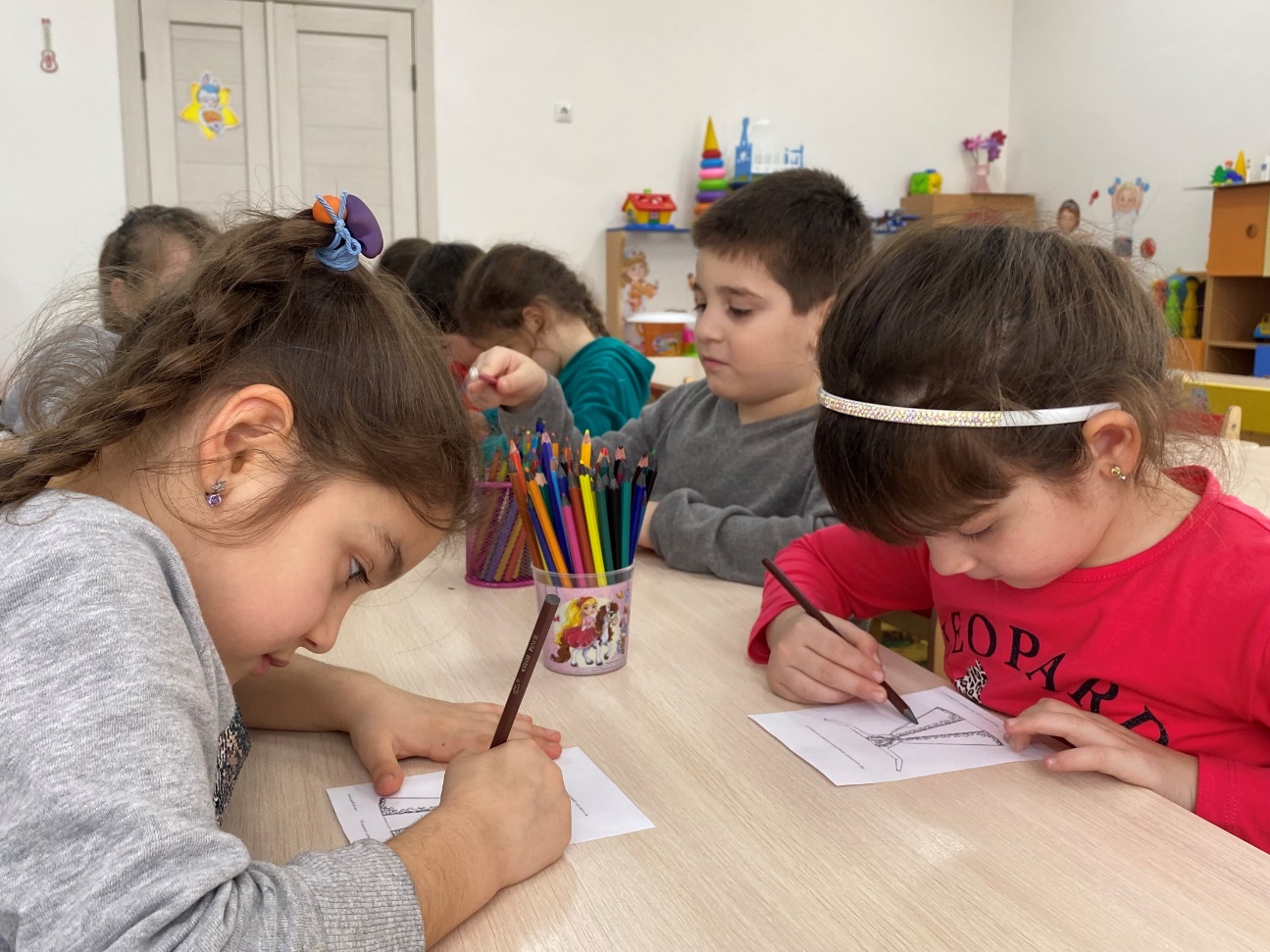 Ненан маттахь долу дийцарш, туьйранаш дешар, байташ,              чехкааларш 1амор берашна
Лэпбук юкъара дидактически ловзарш:                                        «Нохчийн духарш ала»,»Стоьмаш-хасстоьмаш»
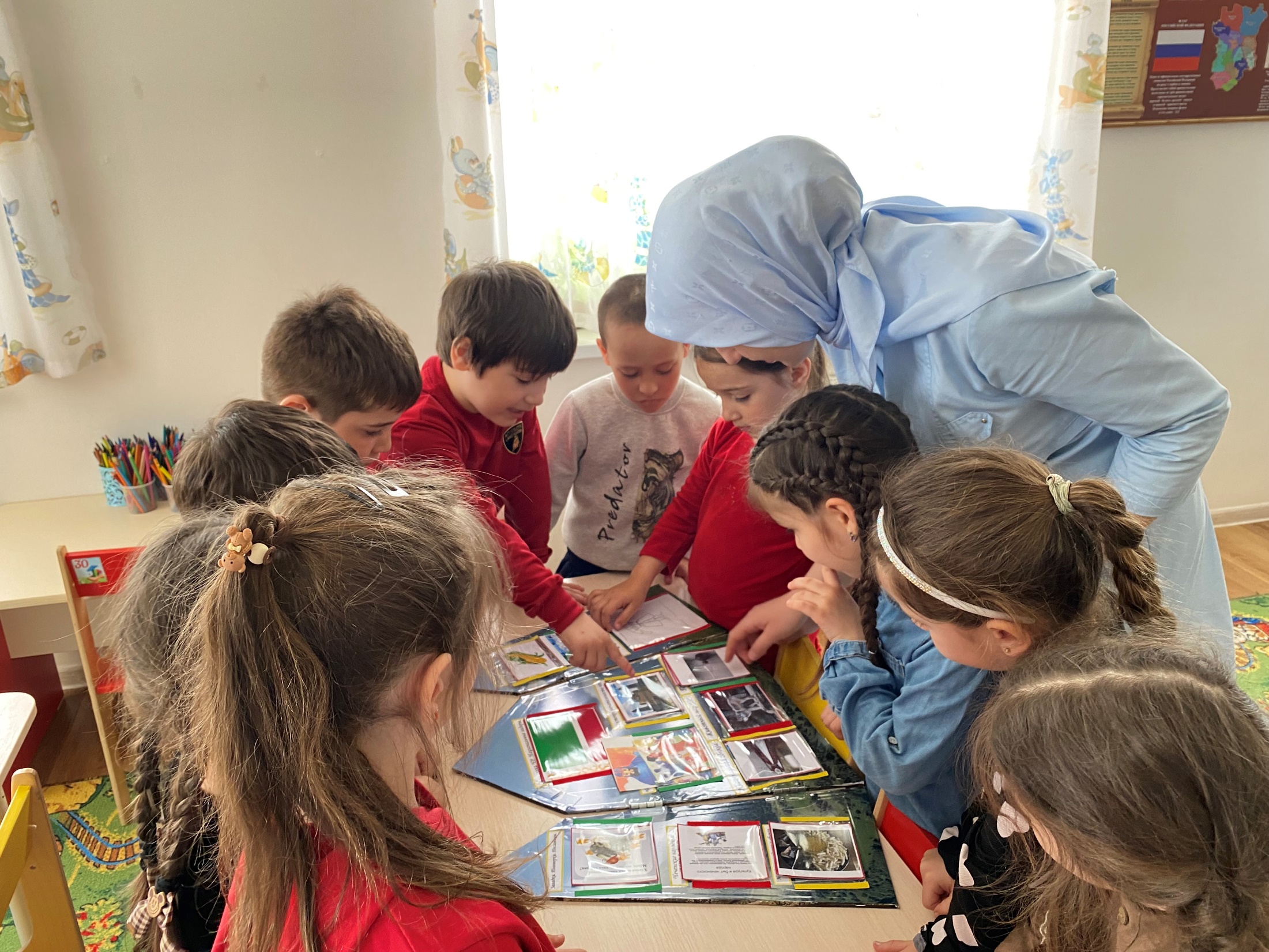 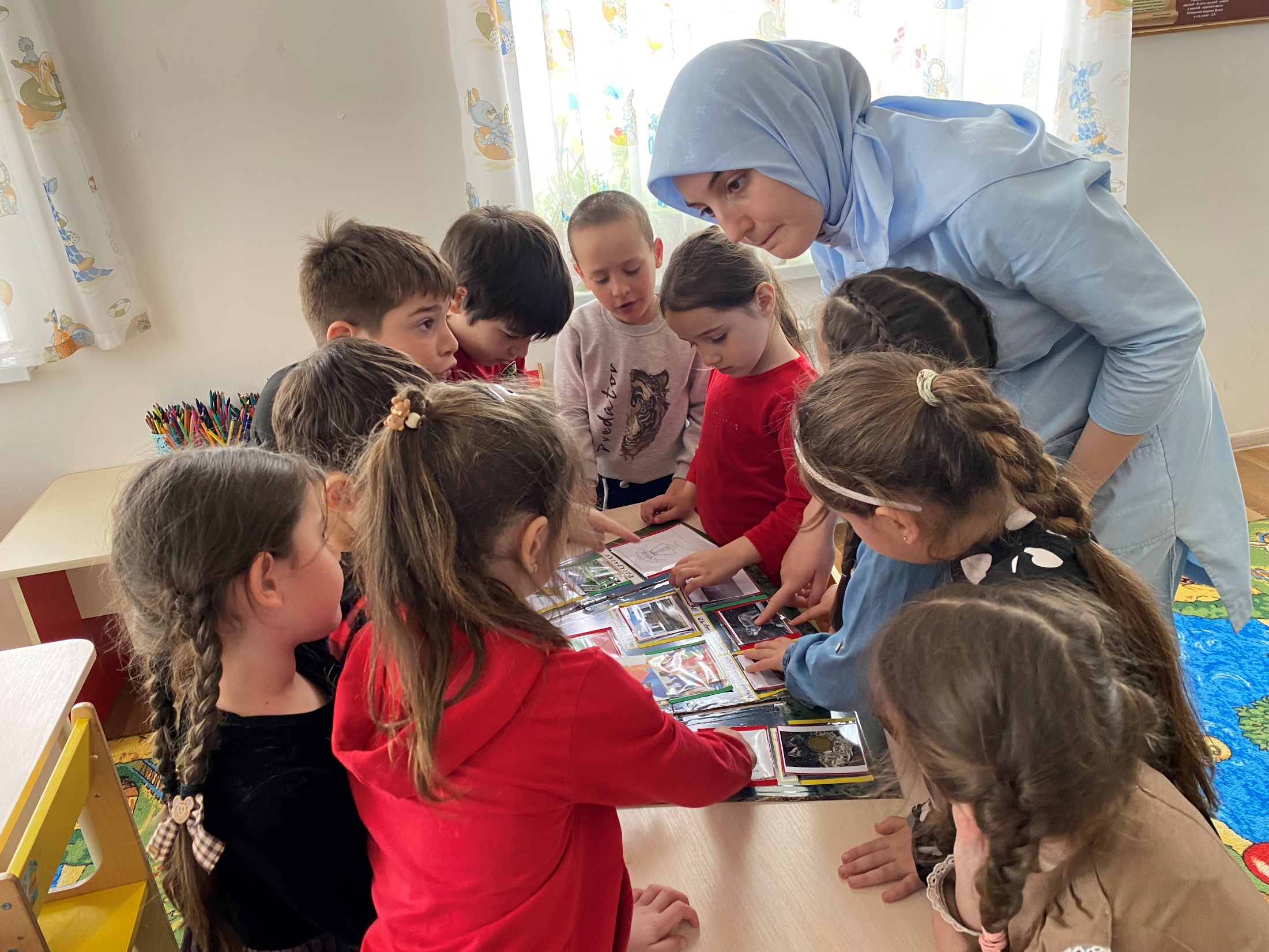 Довзар кхиоран заняти: «Истанг»
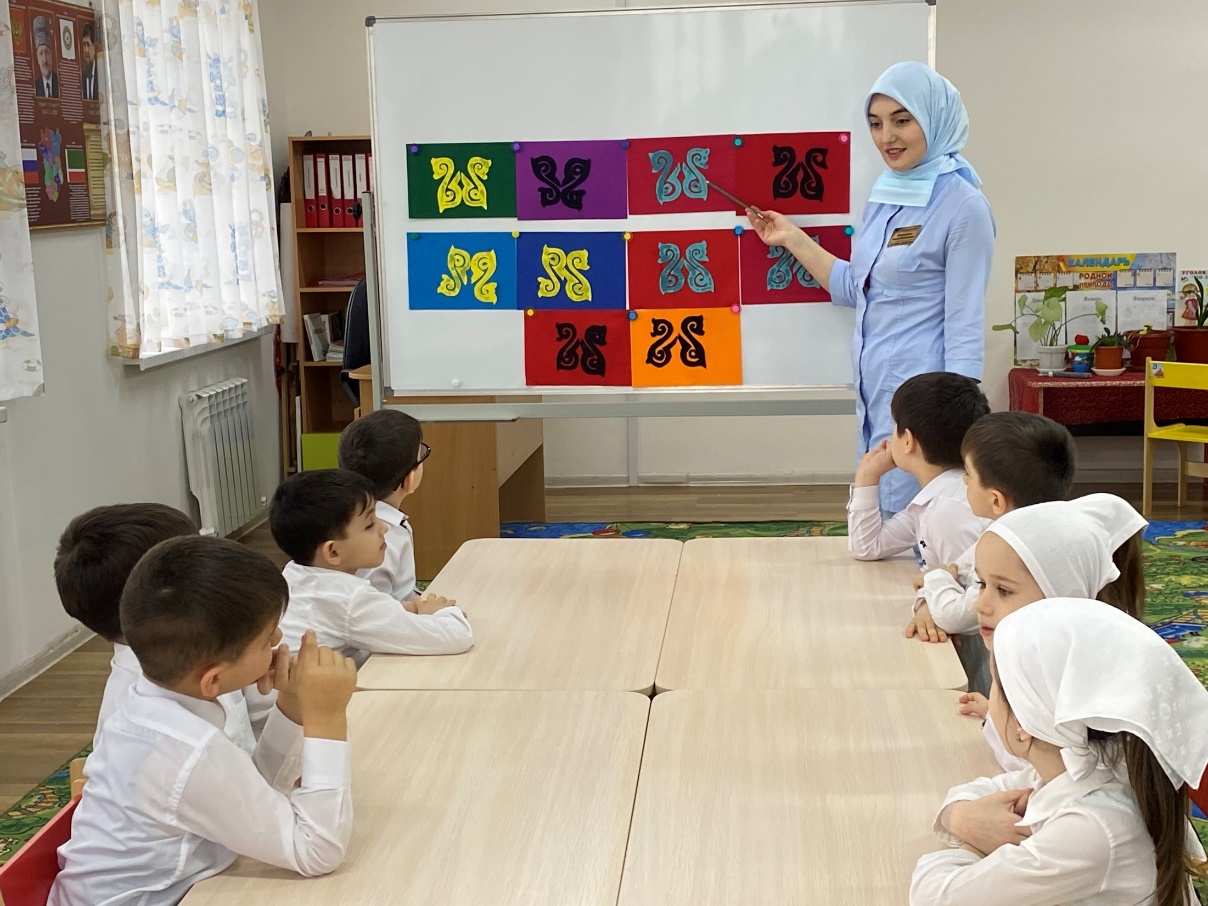 Заняти: «Сан Даймохк – Нохчийчоь!»
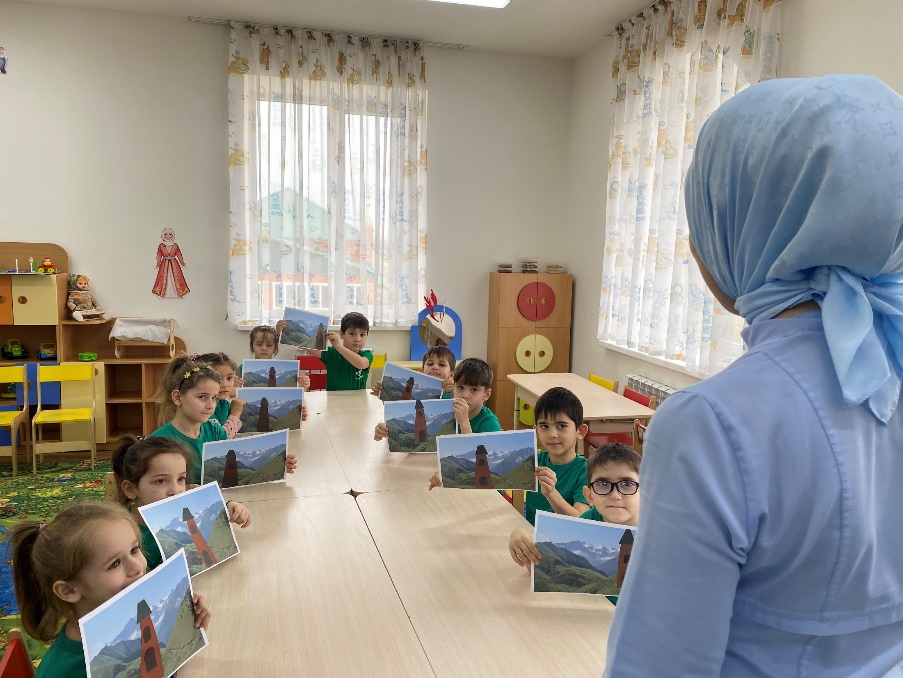 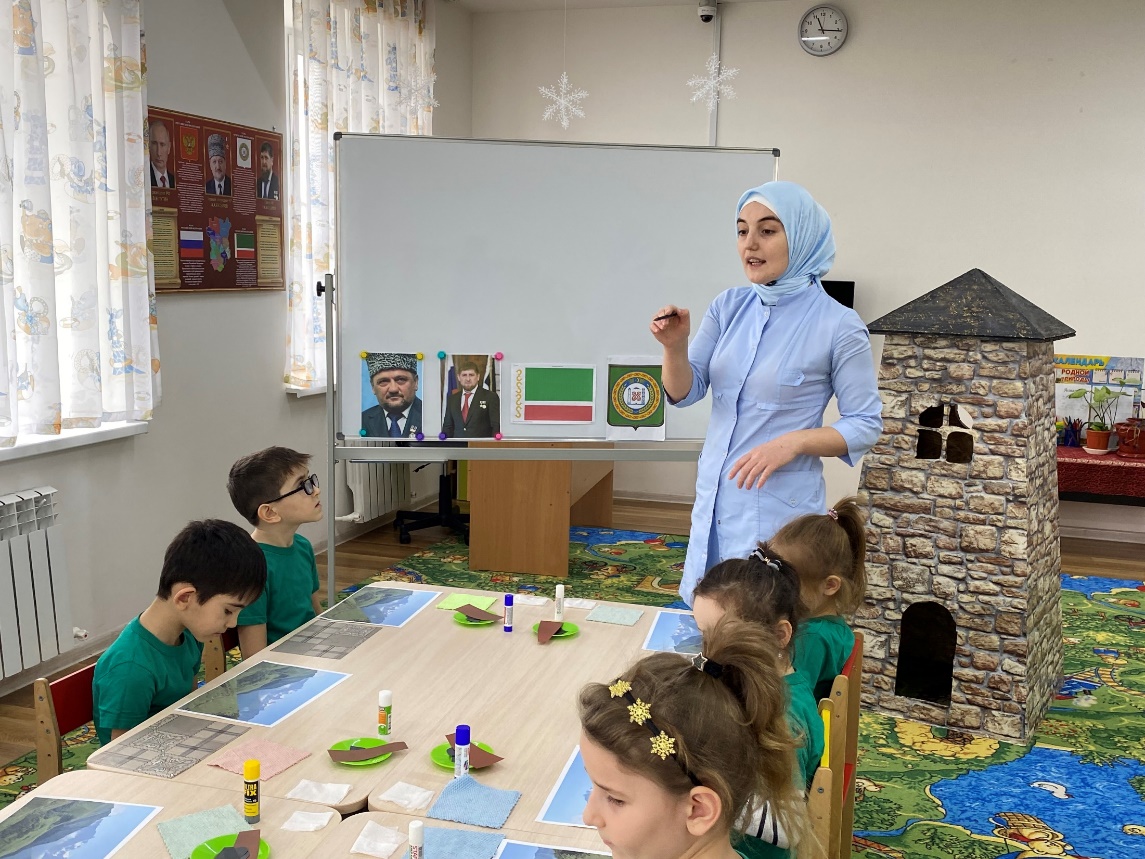 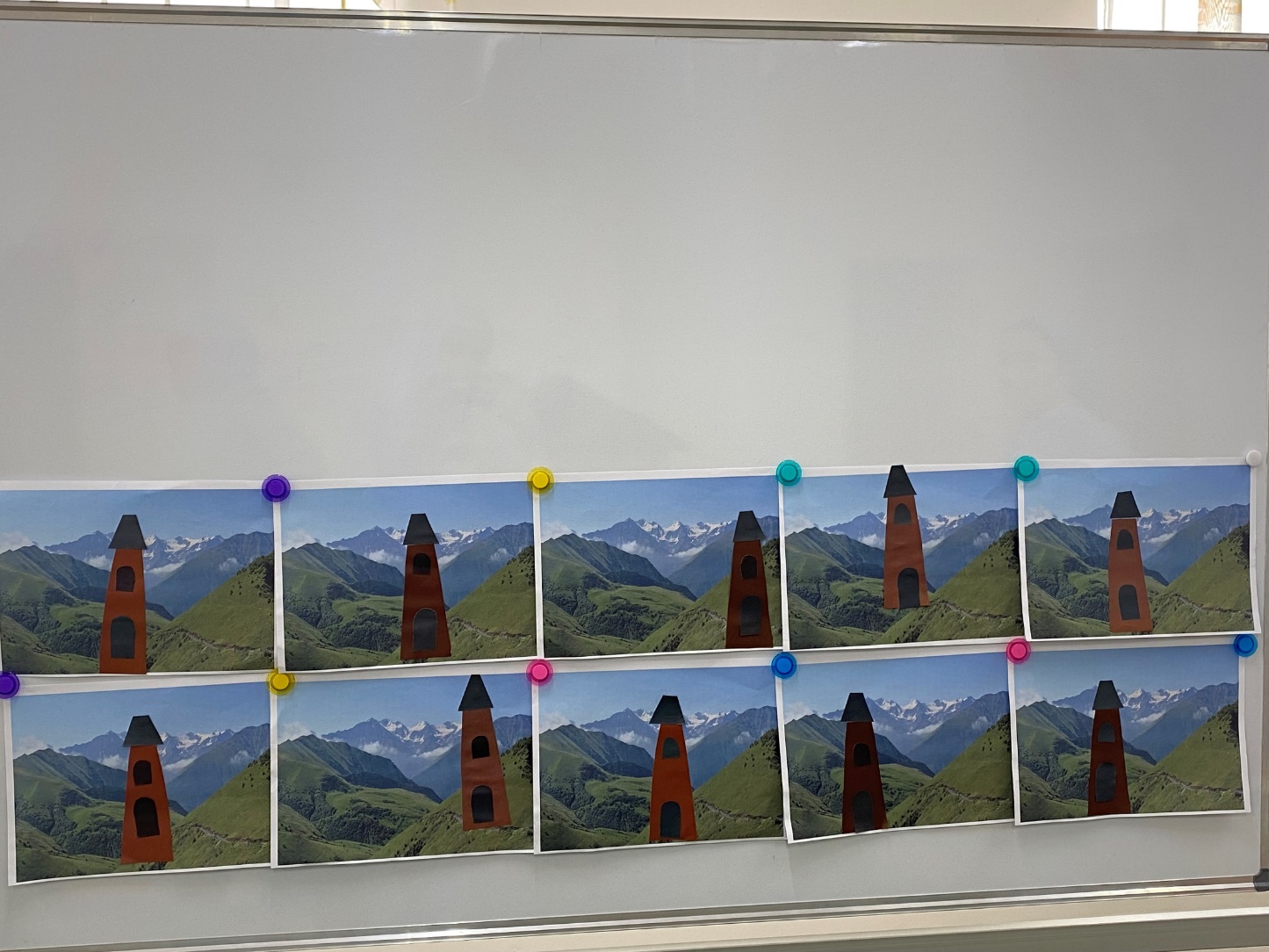 Бераш хьовсийтар вайнехан дахарехь лелийна йолу х1уманашка
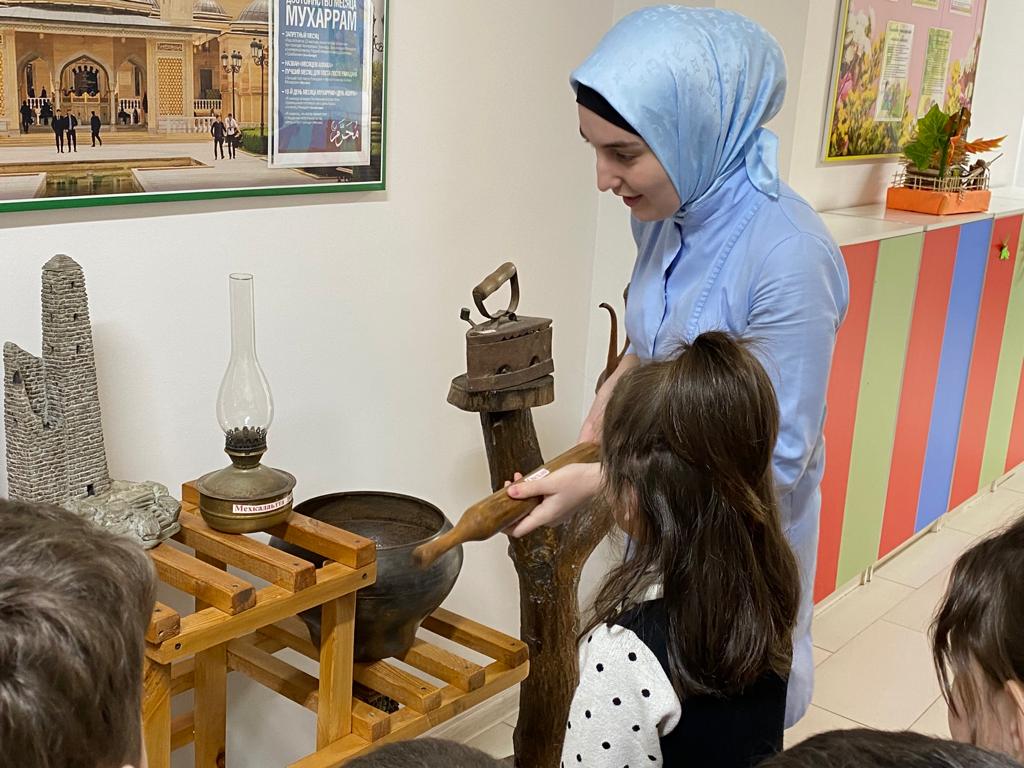 Бераш хьовсийтар вайнехан дахарехь лелийна йолу х1уманашка
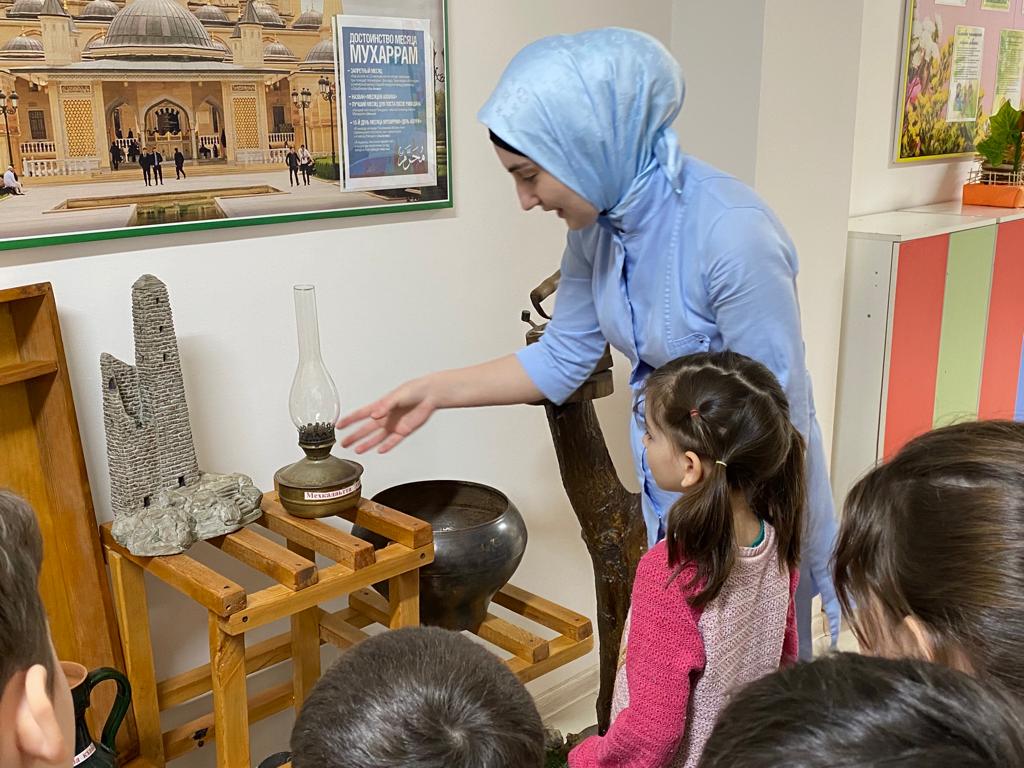 Выставка  «Нохчийн даарш»
Выставка «Нохчийн даарш»
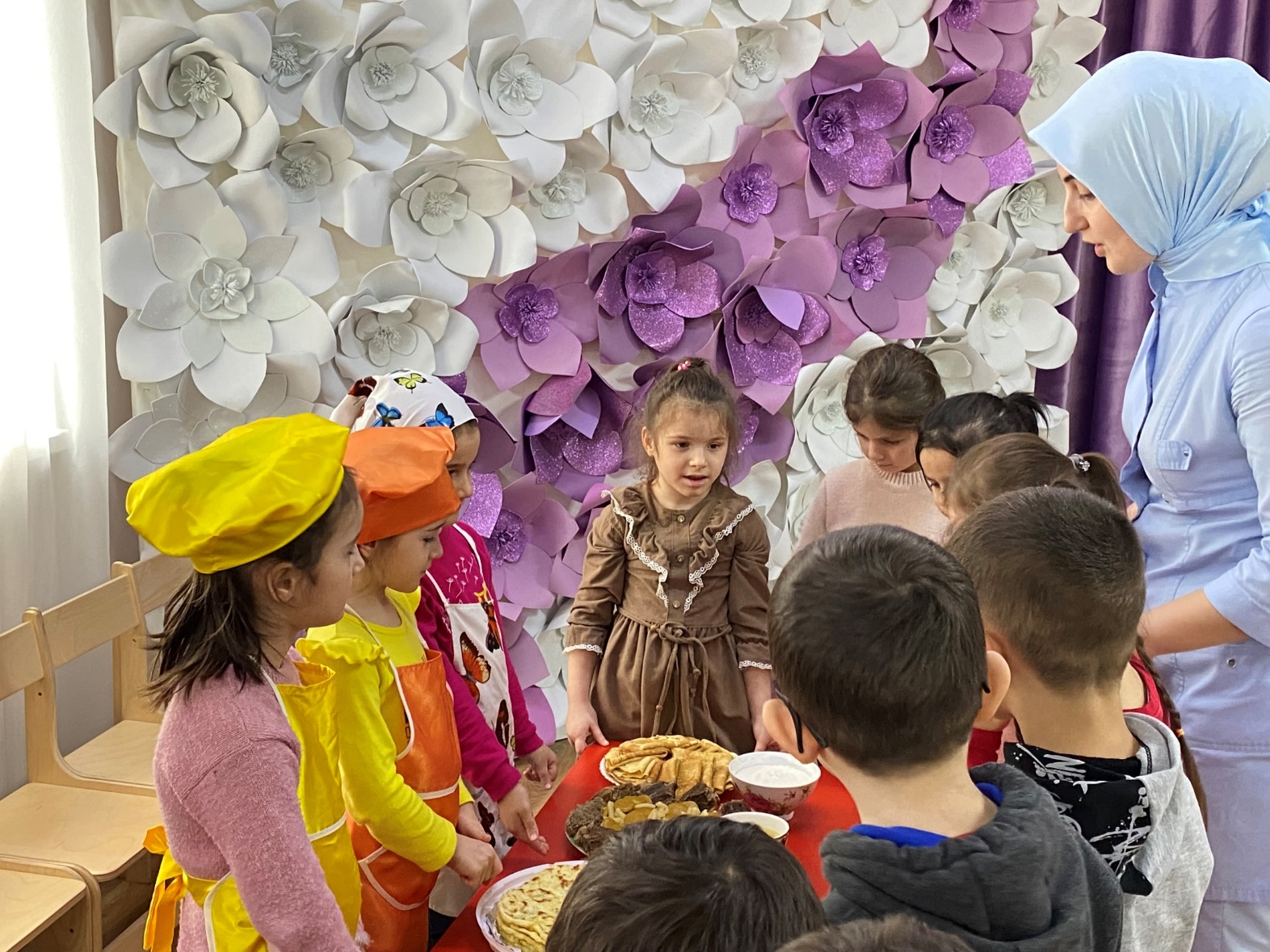 Выставка «Нохчийн даарш»
Кхетош - кхиорхошца бина болх:   Г1уллакхийн ловзар: «Хаарийн б1ов»
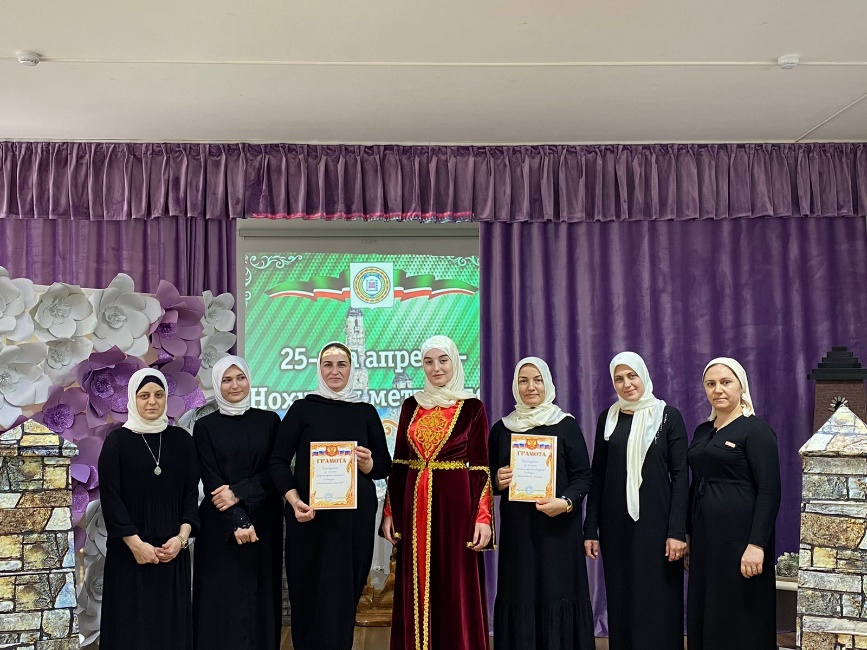 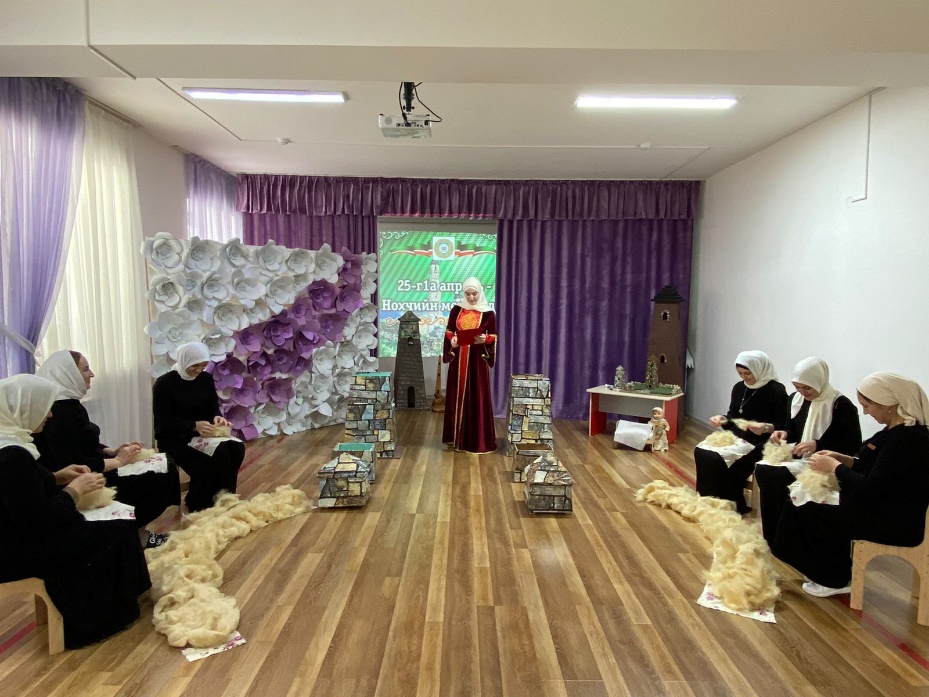 Говзанчийн-класс: «Лэпбук «Сан Даймохк – Нохчийчоь!»
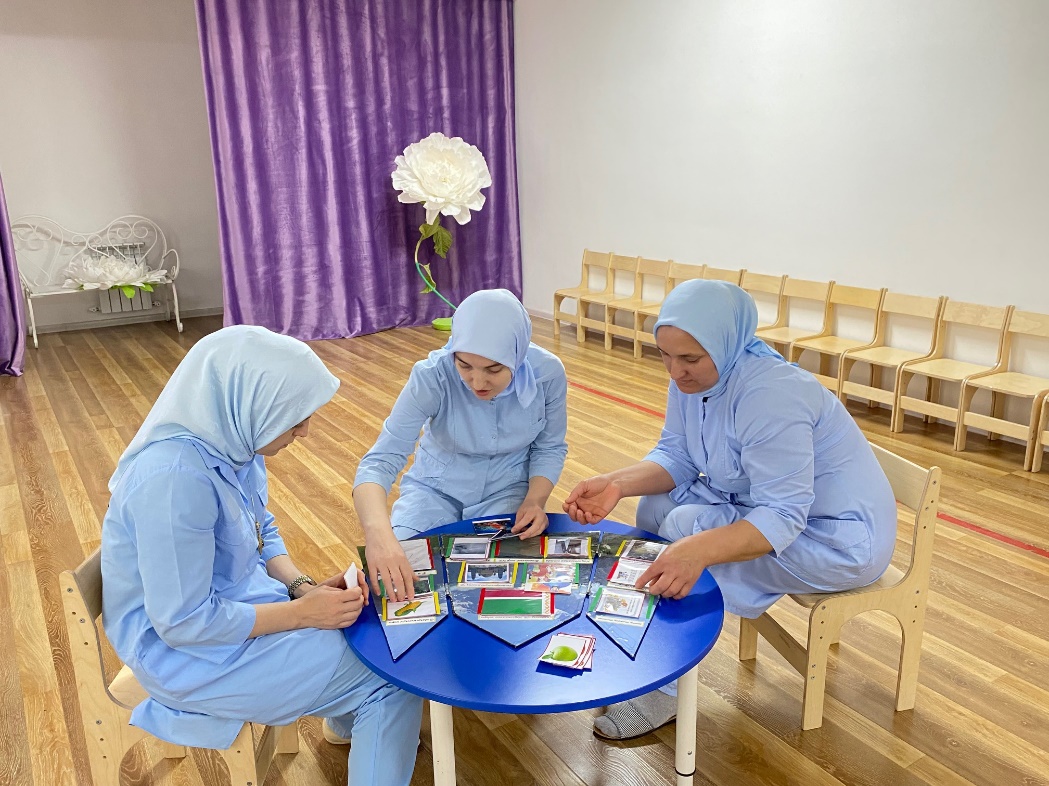 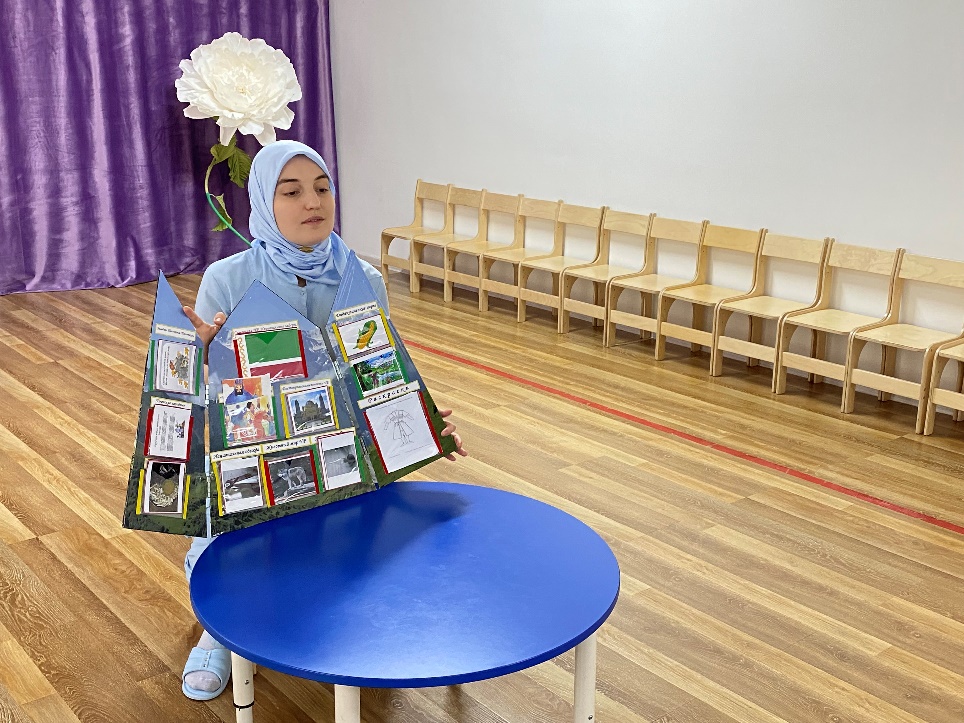 Говзанчийн-класс:                                                                          «Лэпбук «Сан Даймохк – Нохчийчоь!»
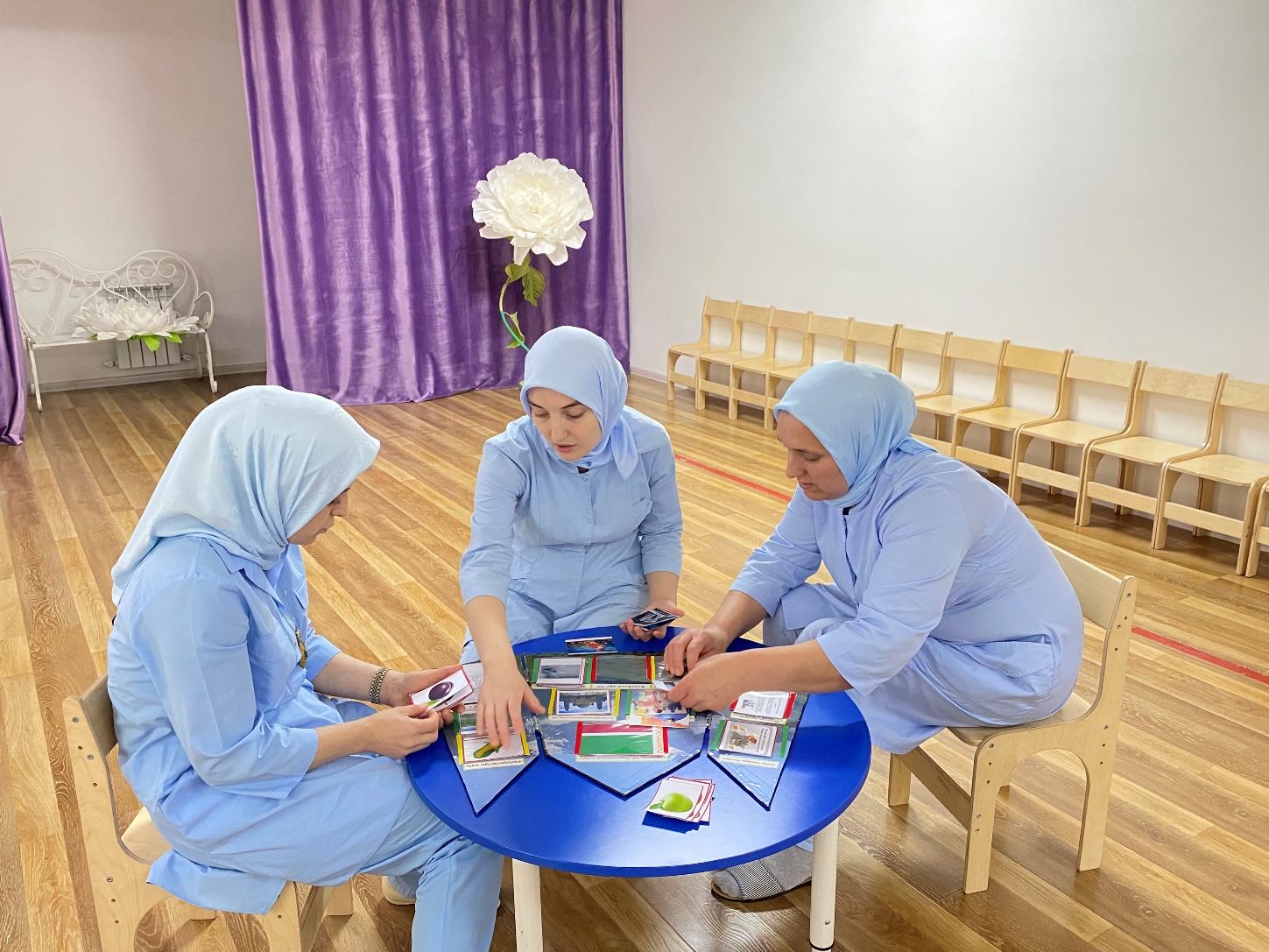 Говзанчийн-класс:                                                                 «Лэпбук «Сан Даймохк – Нохчийчоь!»
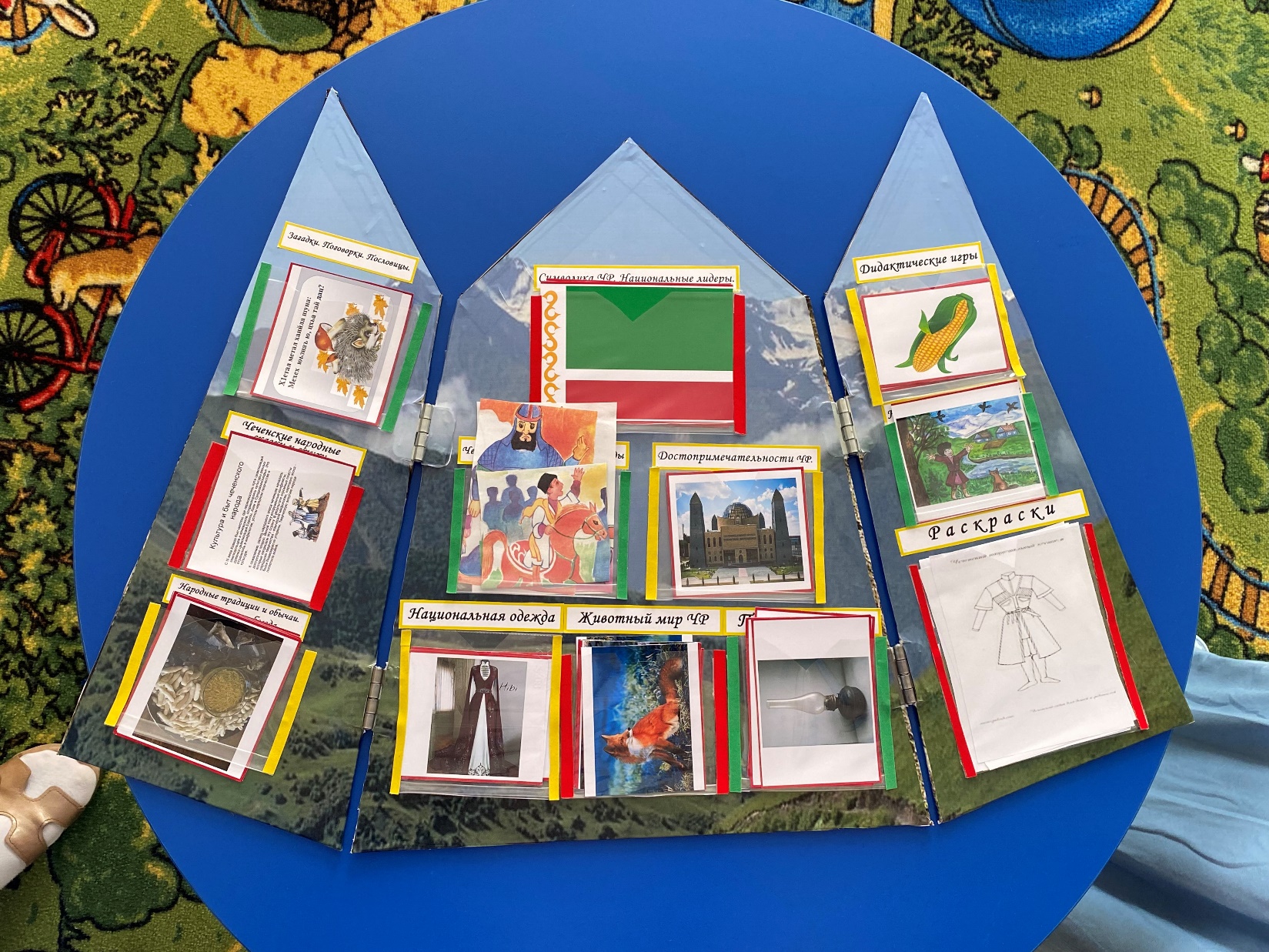 Дай-наношца бина болх:региональни меттиг: «Вайнехан дахар»
Дай-наношца йолу консультаци:                                                             «Берашна ц1ахь синмехалла кхиор»
Дай-наношца бина болх                                                                                         Региональни меттиг «Вайнехан дахар»
Проектан сурсат:                                                                           Суьртийн альбом «Сан Даймохк – Нохчийчоь!»
Суьртийн альбом «Сан Даймохк – Нохчийчоь!»
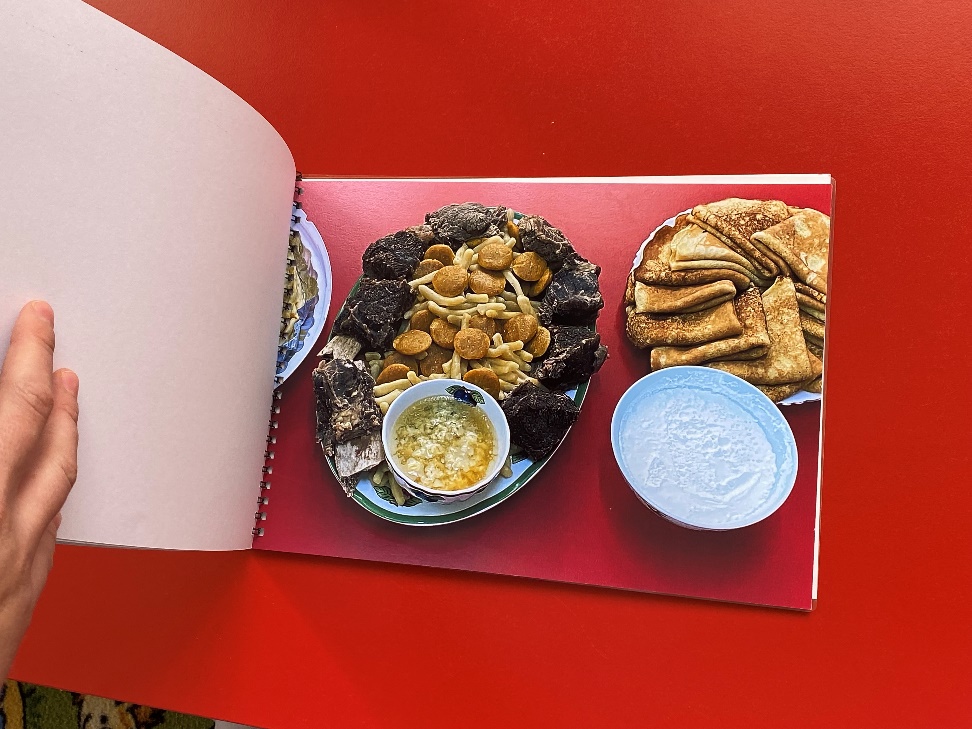 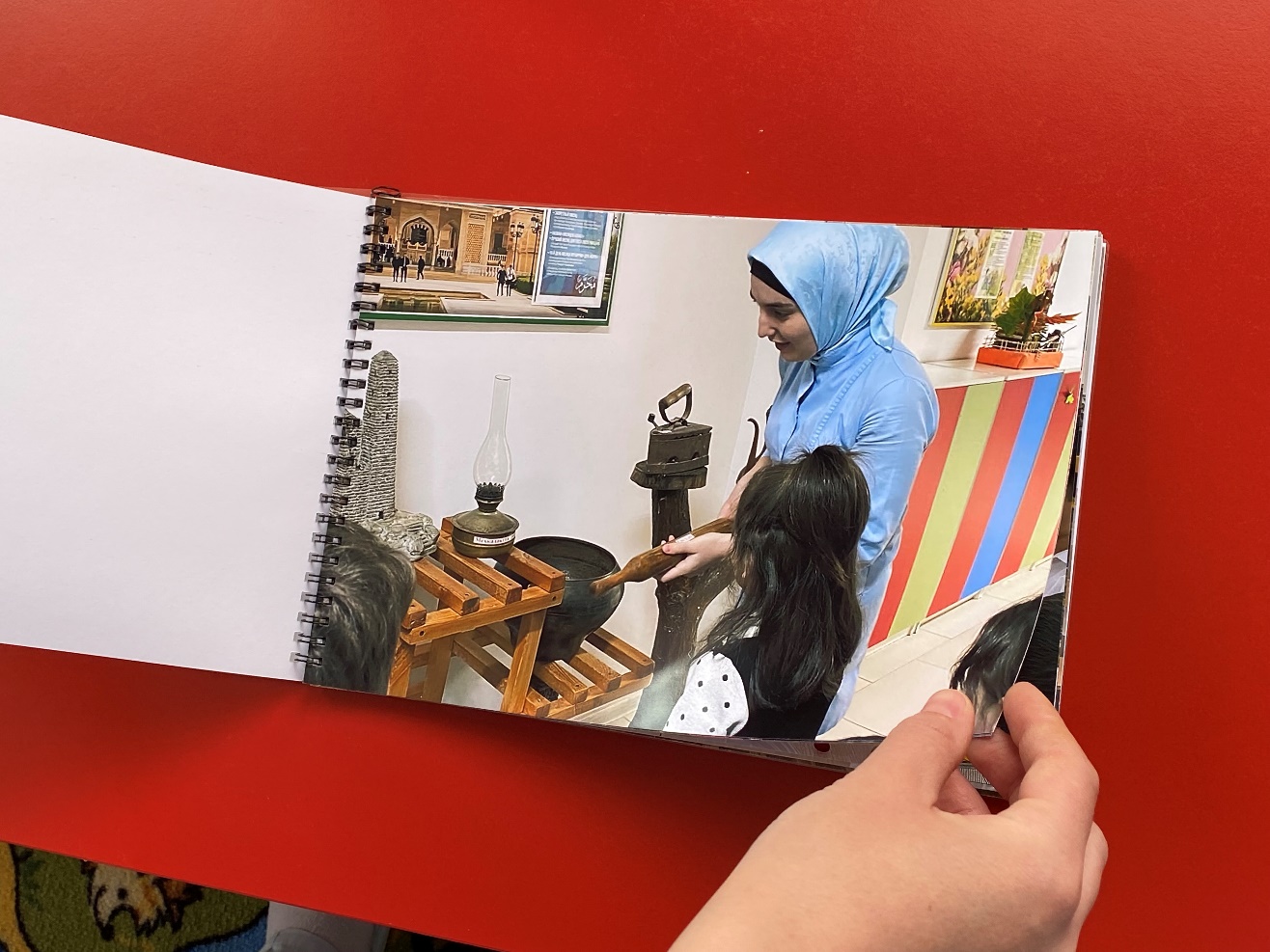 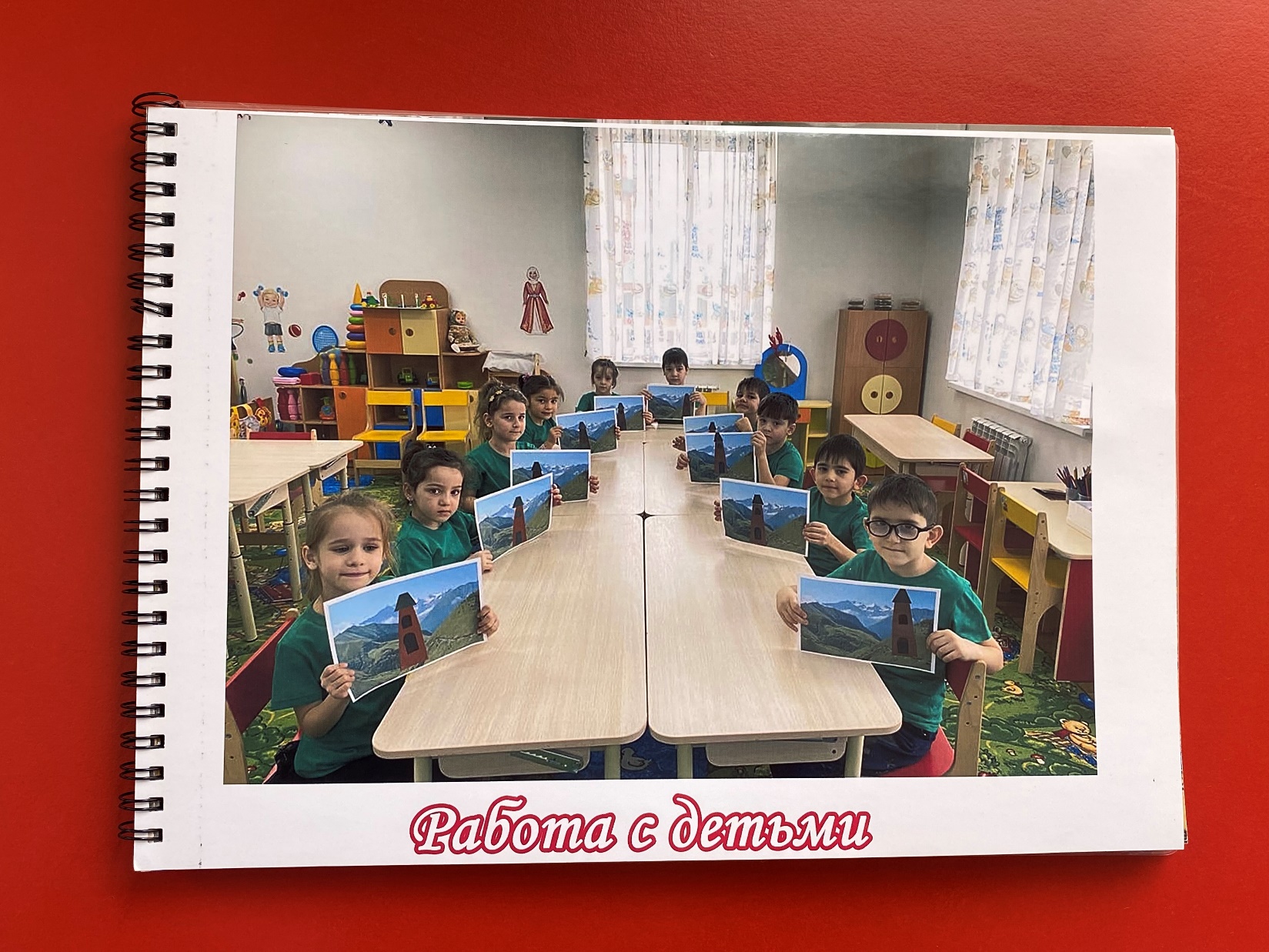 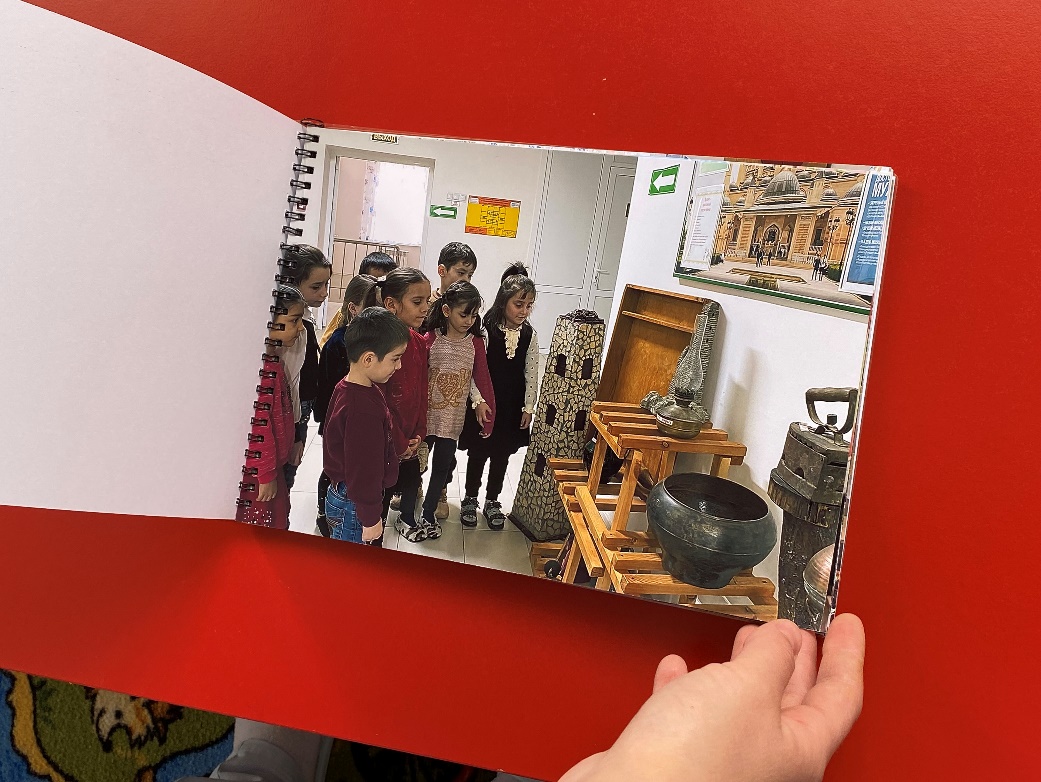 Суьртийн альбом «Сан Даймохк – Нохчийчоь!»
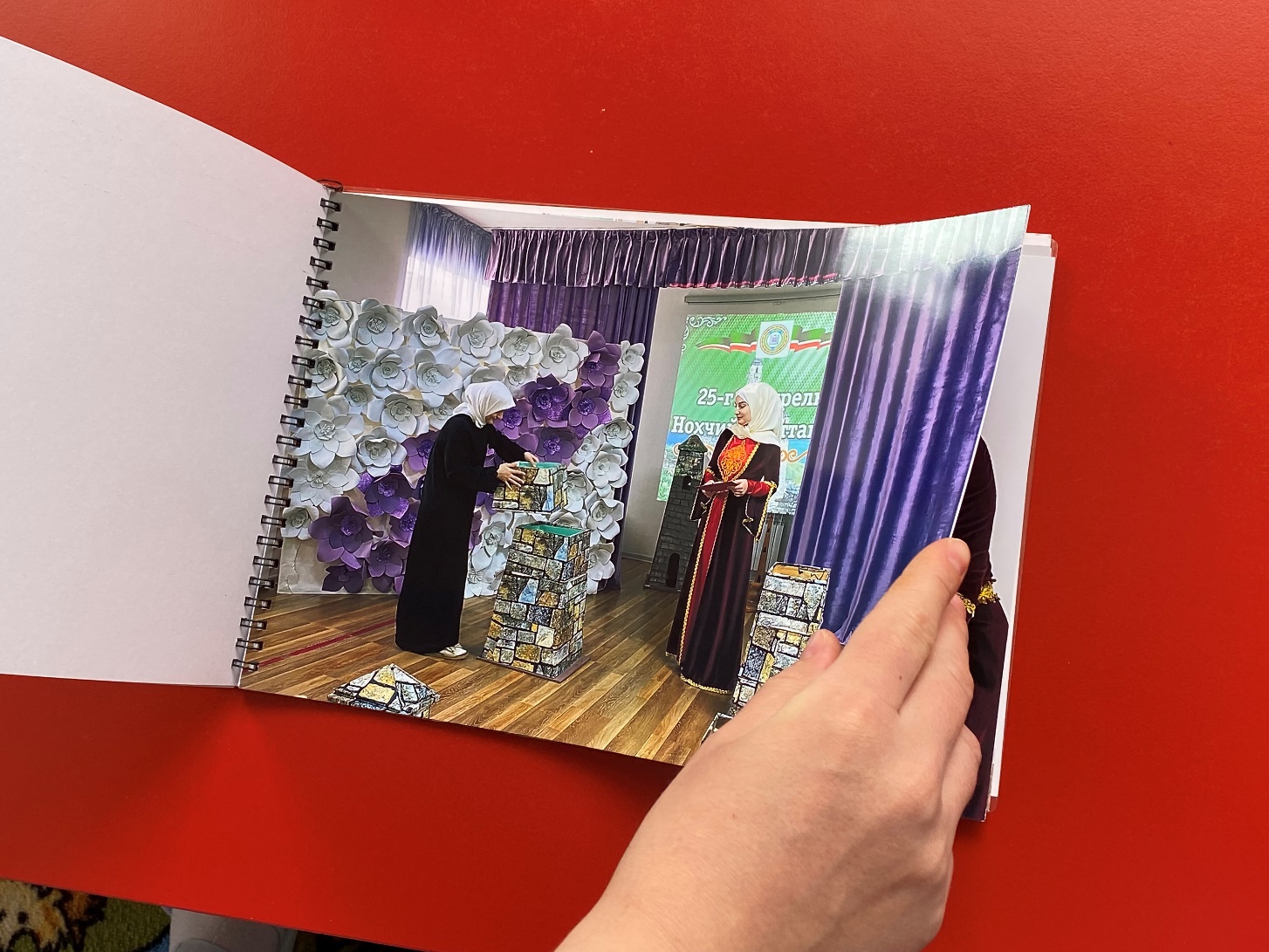 Суьртийн альбом «Сан Даймохк – Нохчийчоь!»
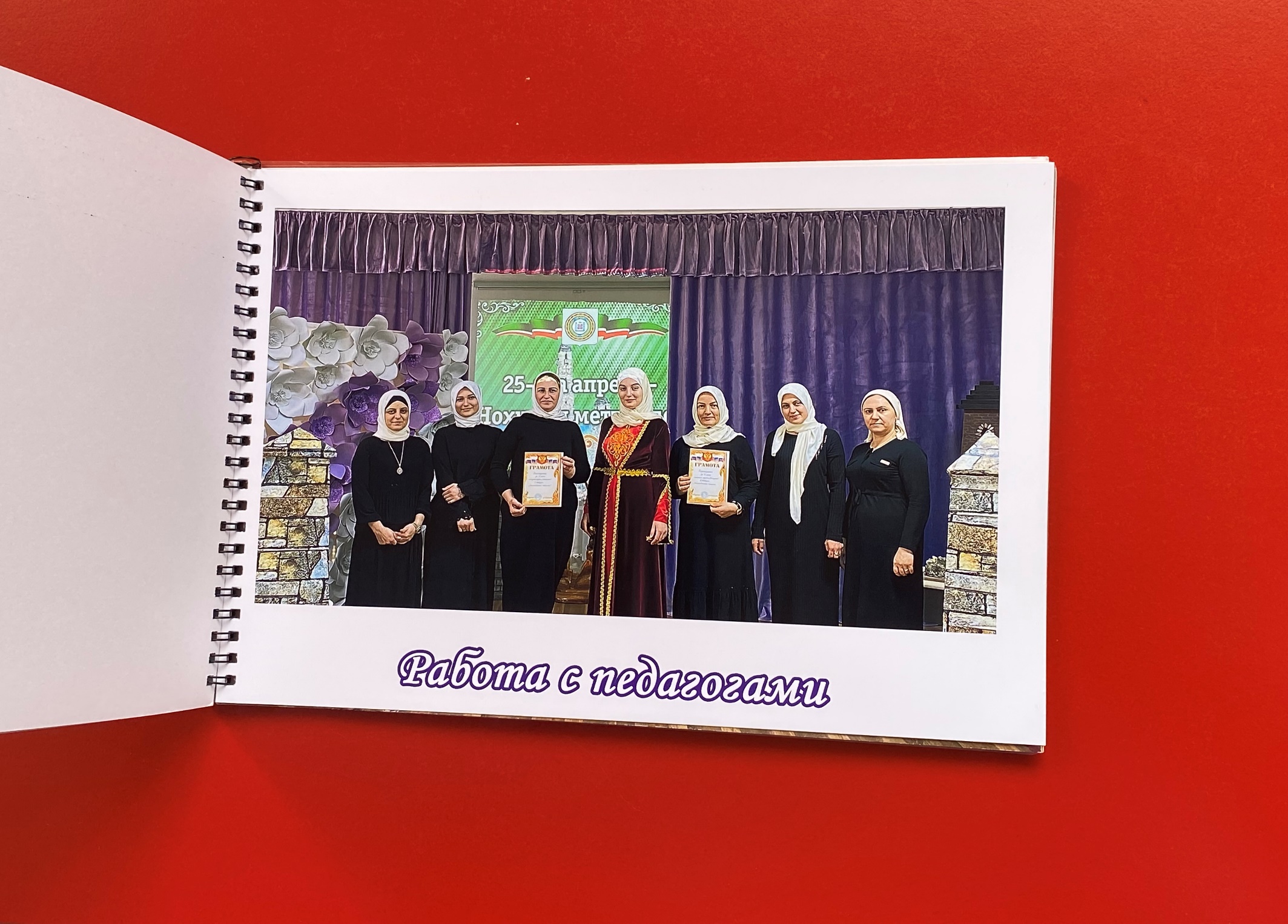 Проектан жам1 дар
Проект  кхочушъеш  берийн ненан маттах , махках, 1аламах, культурех, историн сийлаллех лаьцна долу хаарш ч1аг1делла. Шеко йоцуш Даймехкан башхаллаш йовзарца берийн довзаран, интеллектуальни, творчески  хаарш совдевлла,Даймахке болу безам кхиа, патриотически дог-ойла  ч1аг1ъелла. Иза кхочушхилла  берашца а, дай-наношца а, кхетош-кхиорхошца а з1е латтош тайп-тайпана болх бар бахьана долуш.
Проектан чаккхенан сурсат  хилира  «Сан Даймохк -Нохчийчоь!»  ц1е йолу суьртийн альбом.
Х1окху проектехь хилла болу кхиамаш т1ехь сацам бан ца йоллу со.  Кхид1а а берийн дай-наношца з1е  латтош  болх  д1ахьур бу  аса, х1унда аьлча  кхетош-кхиорхочунна 1алашо ю  шен къомана а,  махкана а  пайдехьа долуш дика адам кхиор.
Литературин список
Берийн синмехалла кхиош йолу программа  «Сан къоман хазна» (Ж.М. Абдрахманова) , 2021.
Оьрсийн-нохчийн ораматийн а, дийнатийн а дошам (Ш.И. Абдуразаков), 2016.
Берийн бошмашна а, юьхьанцарчу классашна а лерина хрестомати (С.Э. Эдилов), 2018.
Берийн довзаран журнал «Бералла» (З. М. Сайдумова) , 2021.
Издани «Жимачу Альбикийн дийцарш» (З. М. Сайдумова) , 2021.
Баркалла тидам барна!